INTELLIGENCE BRIEFING - CLASSIFIED
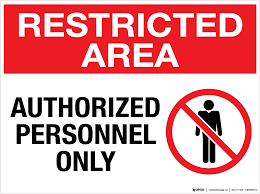 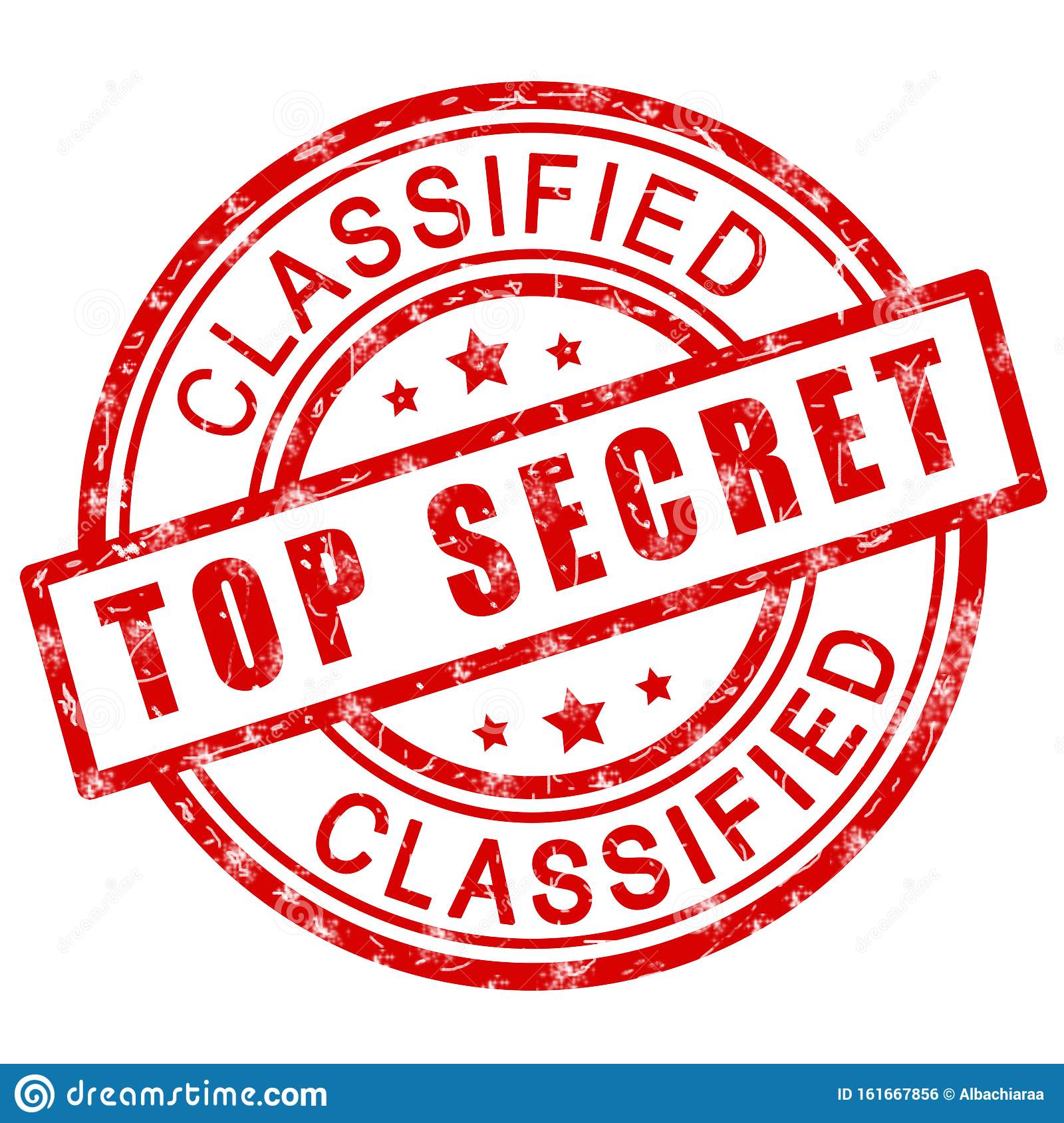 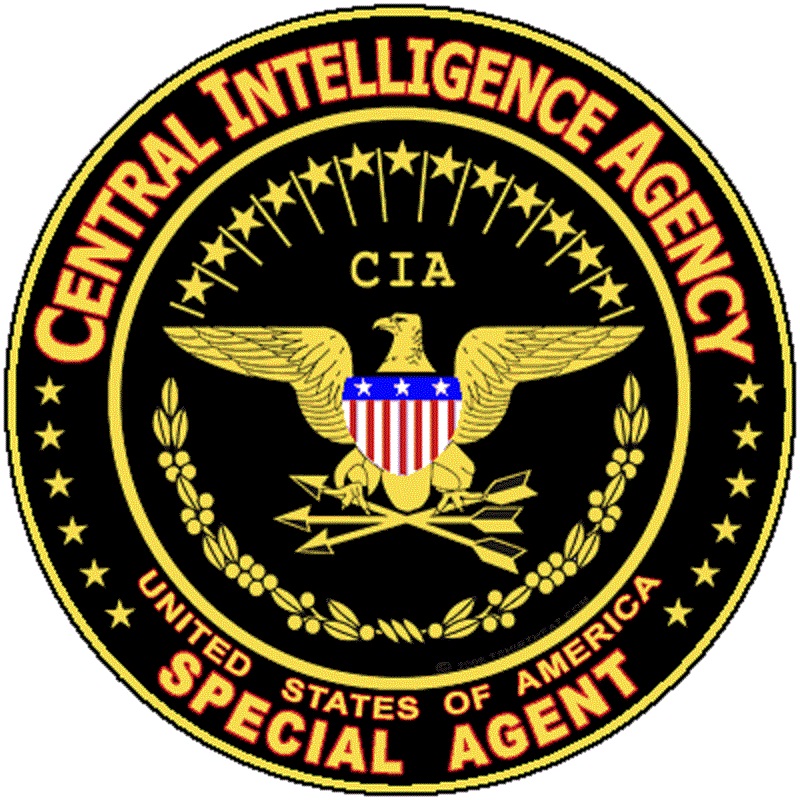 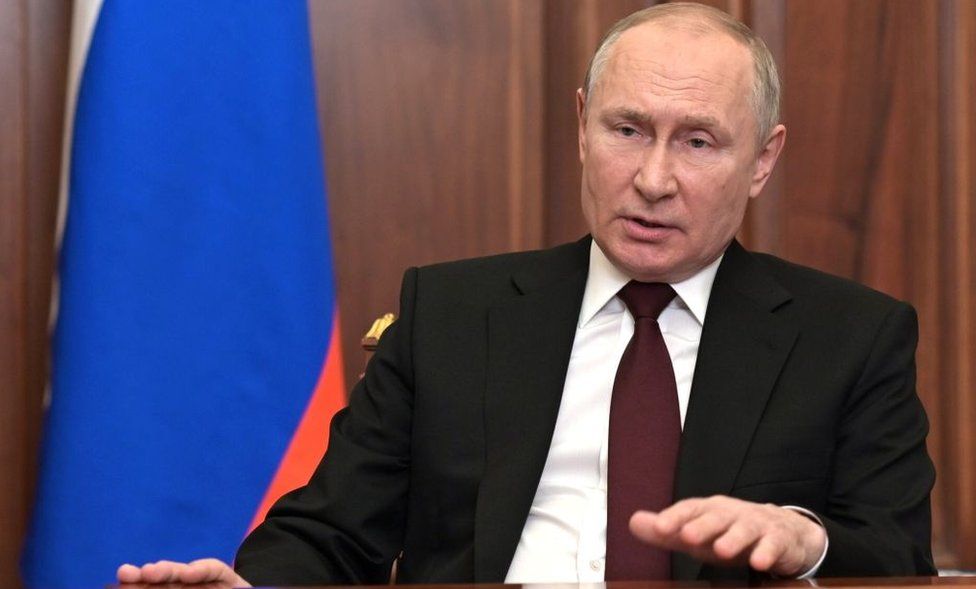 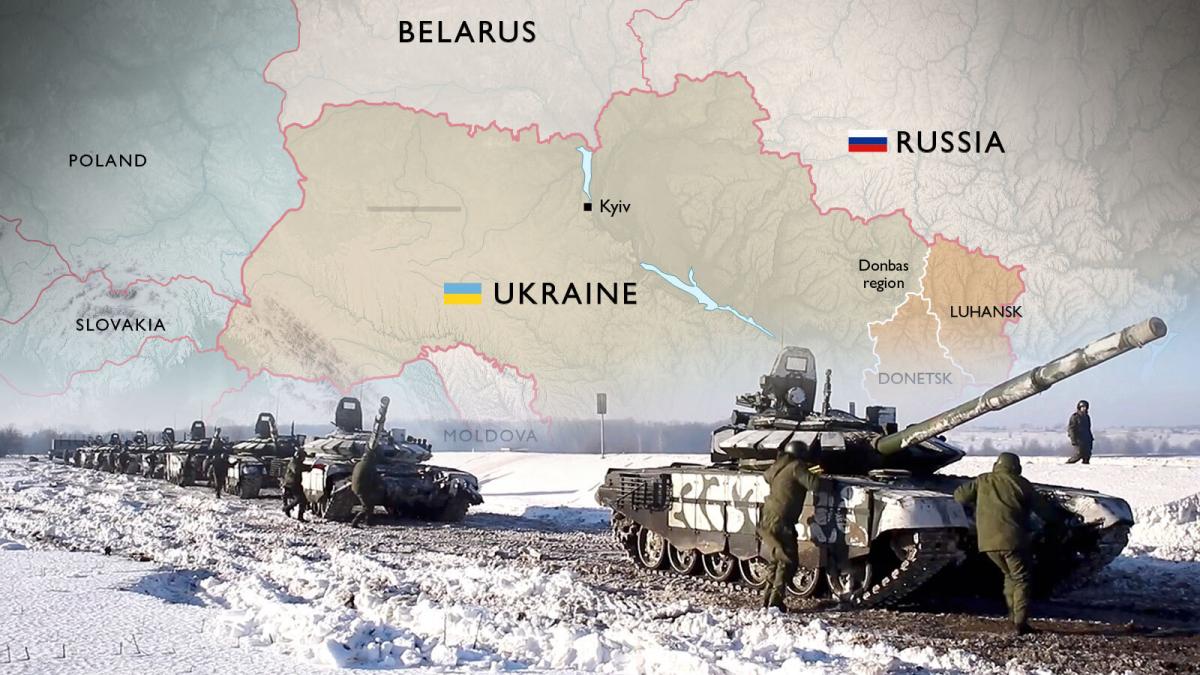 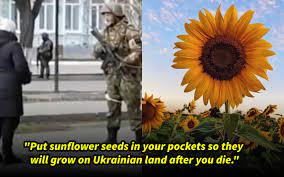 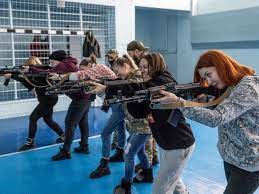 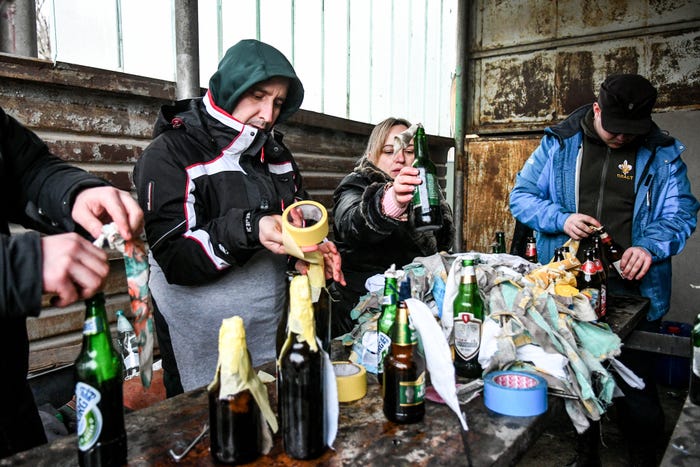 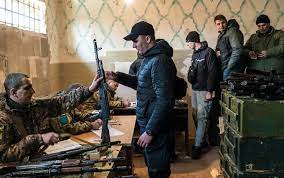 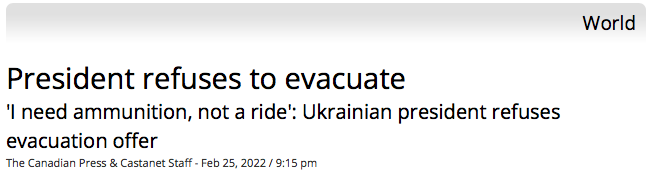 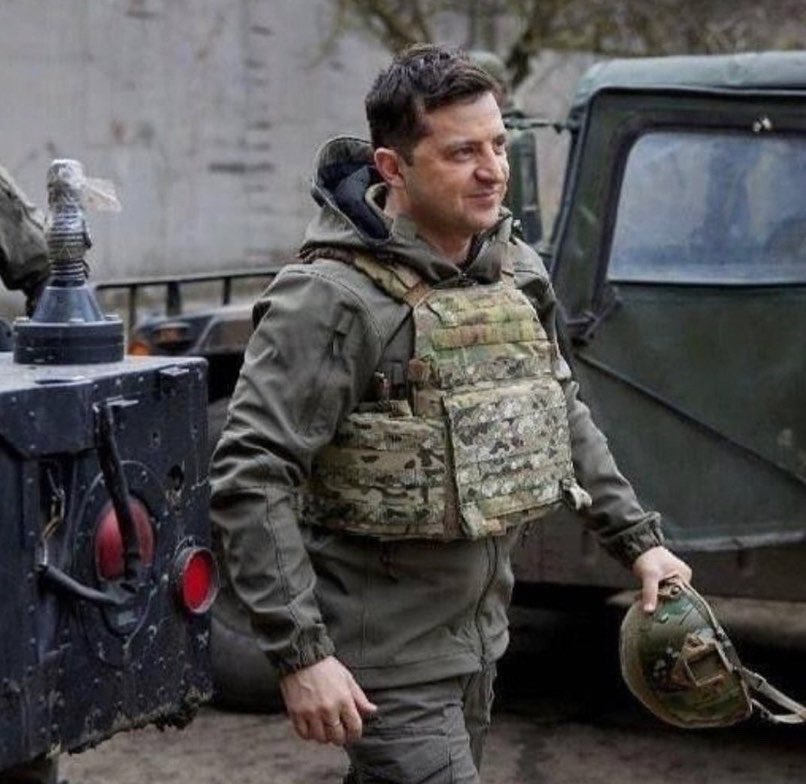 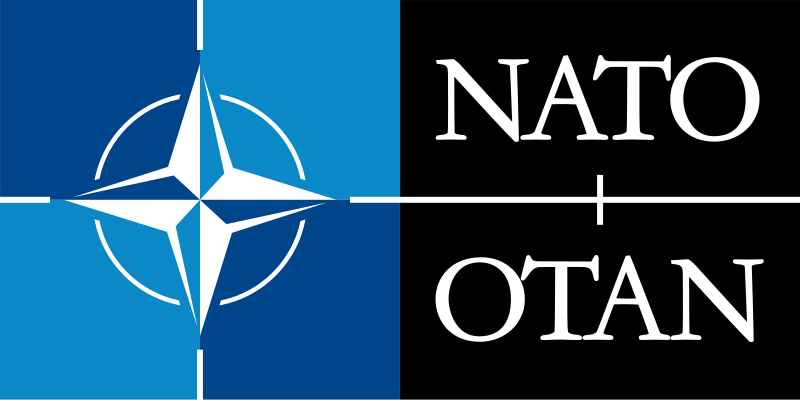 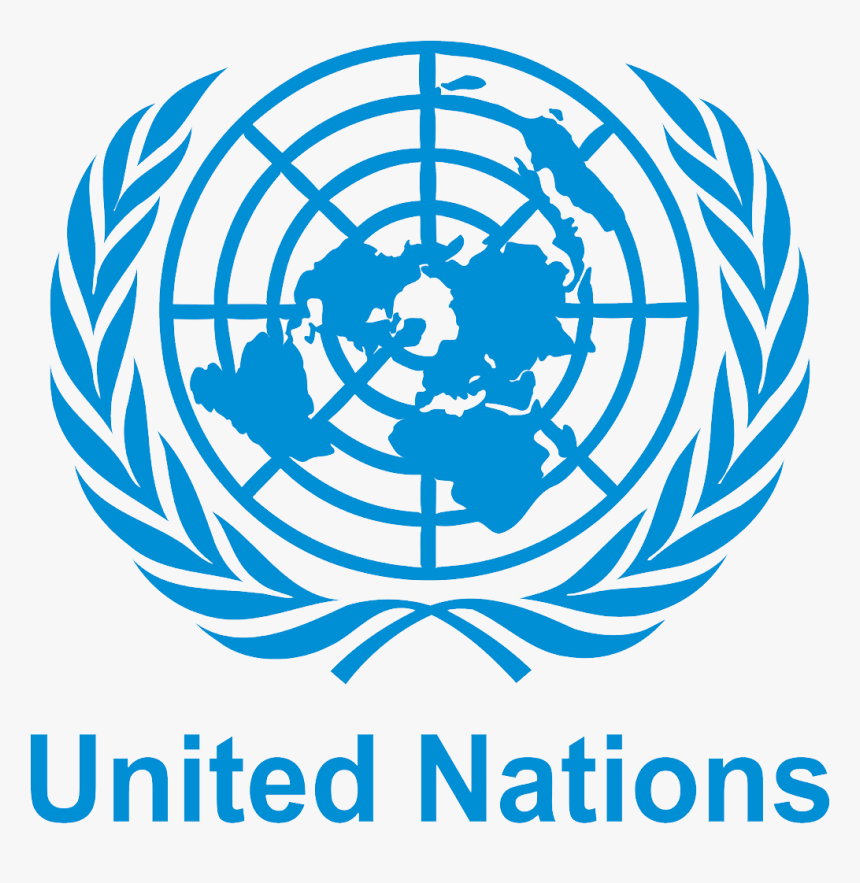 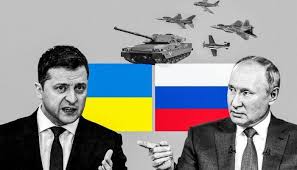 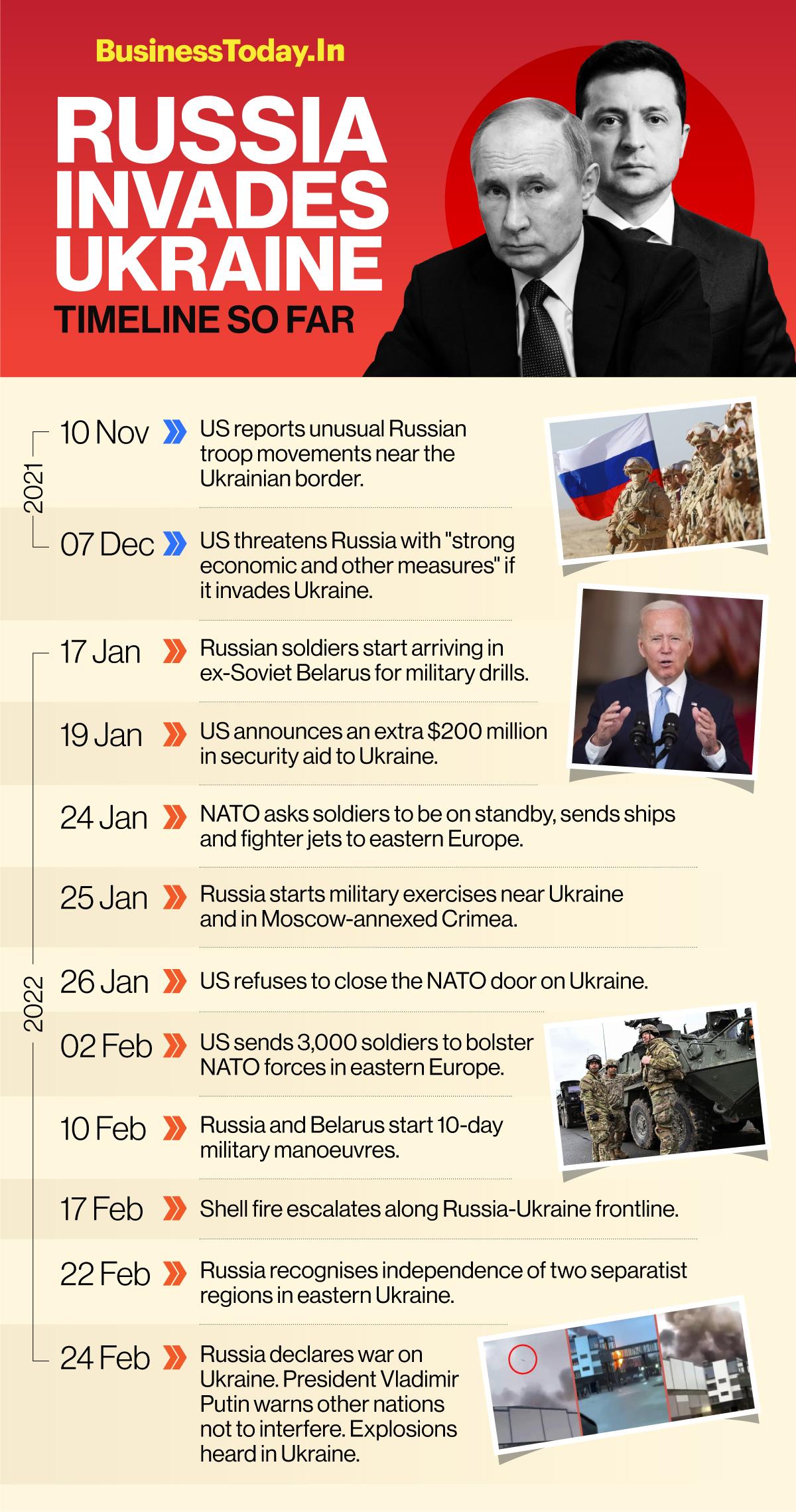 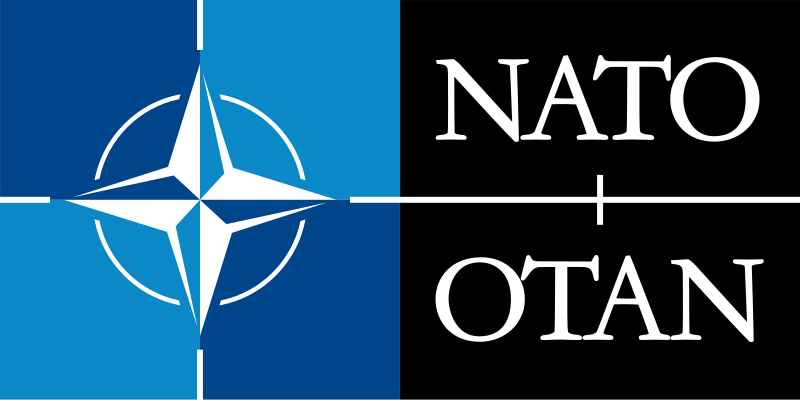 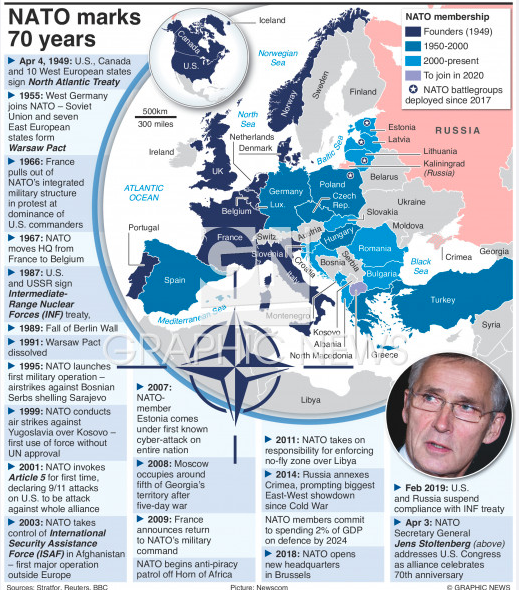 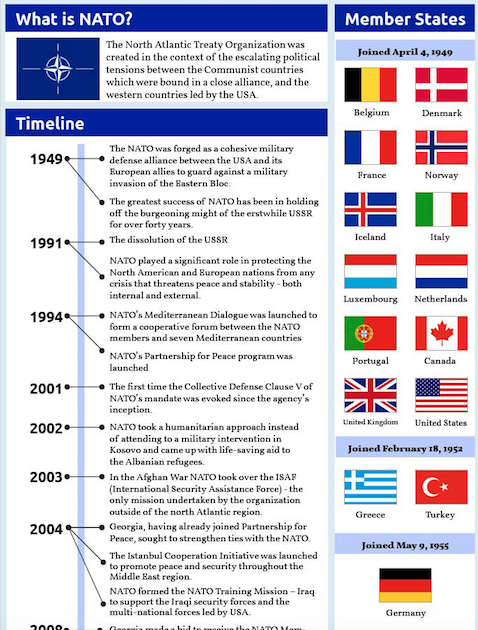 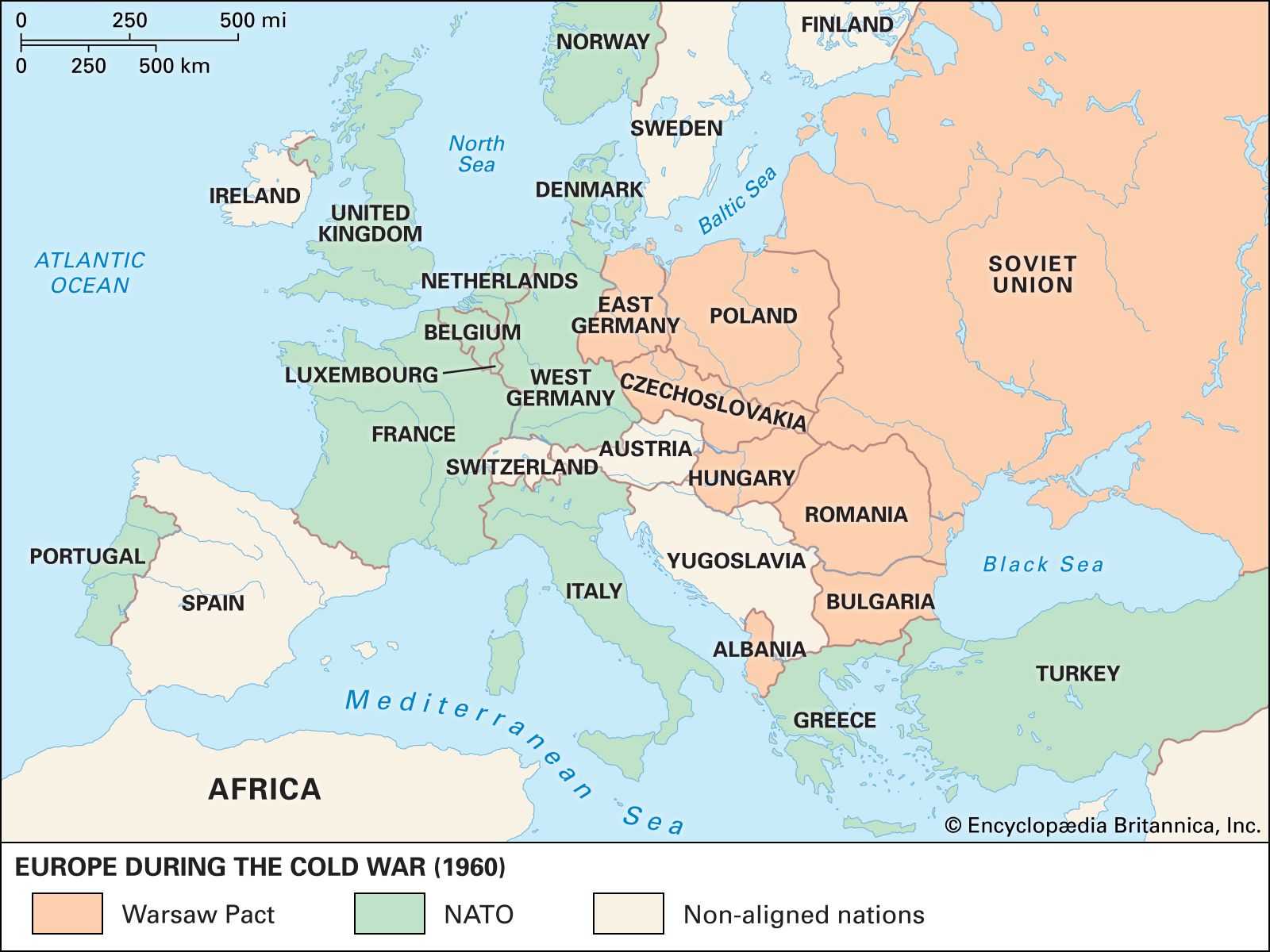 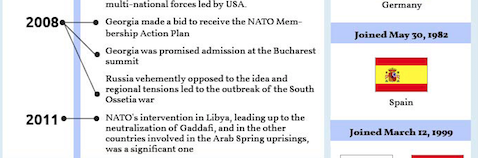 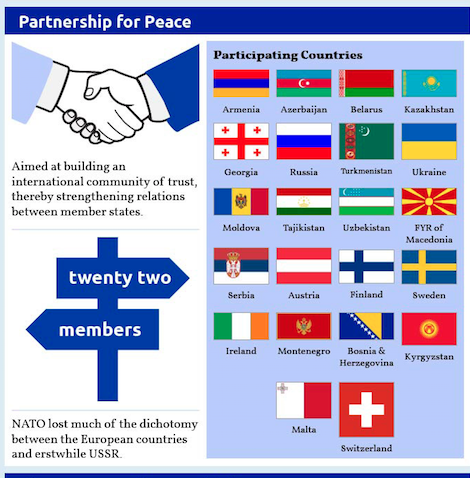 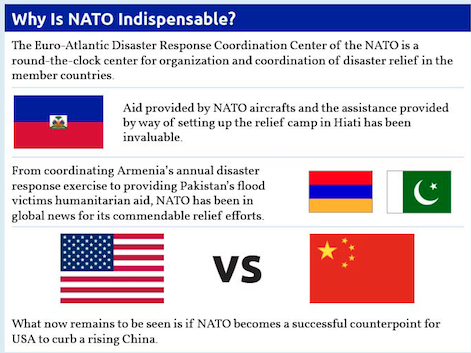 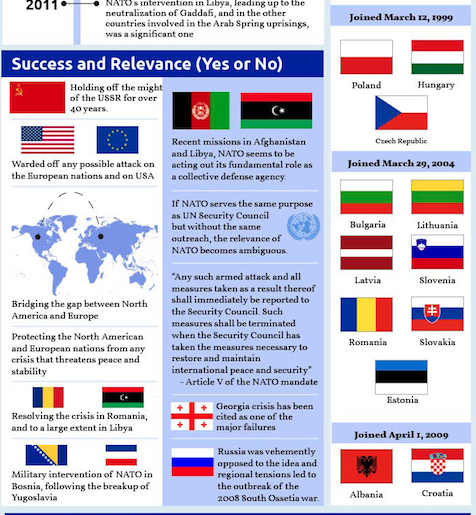 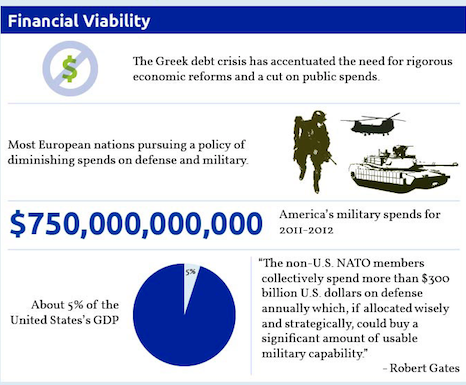 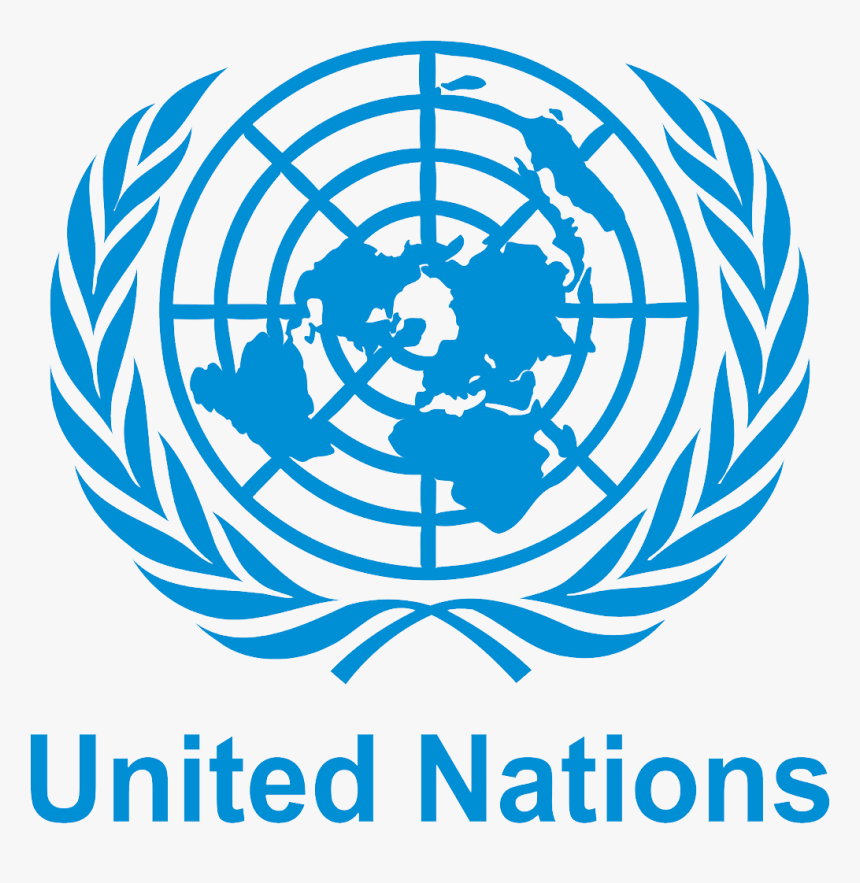 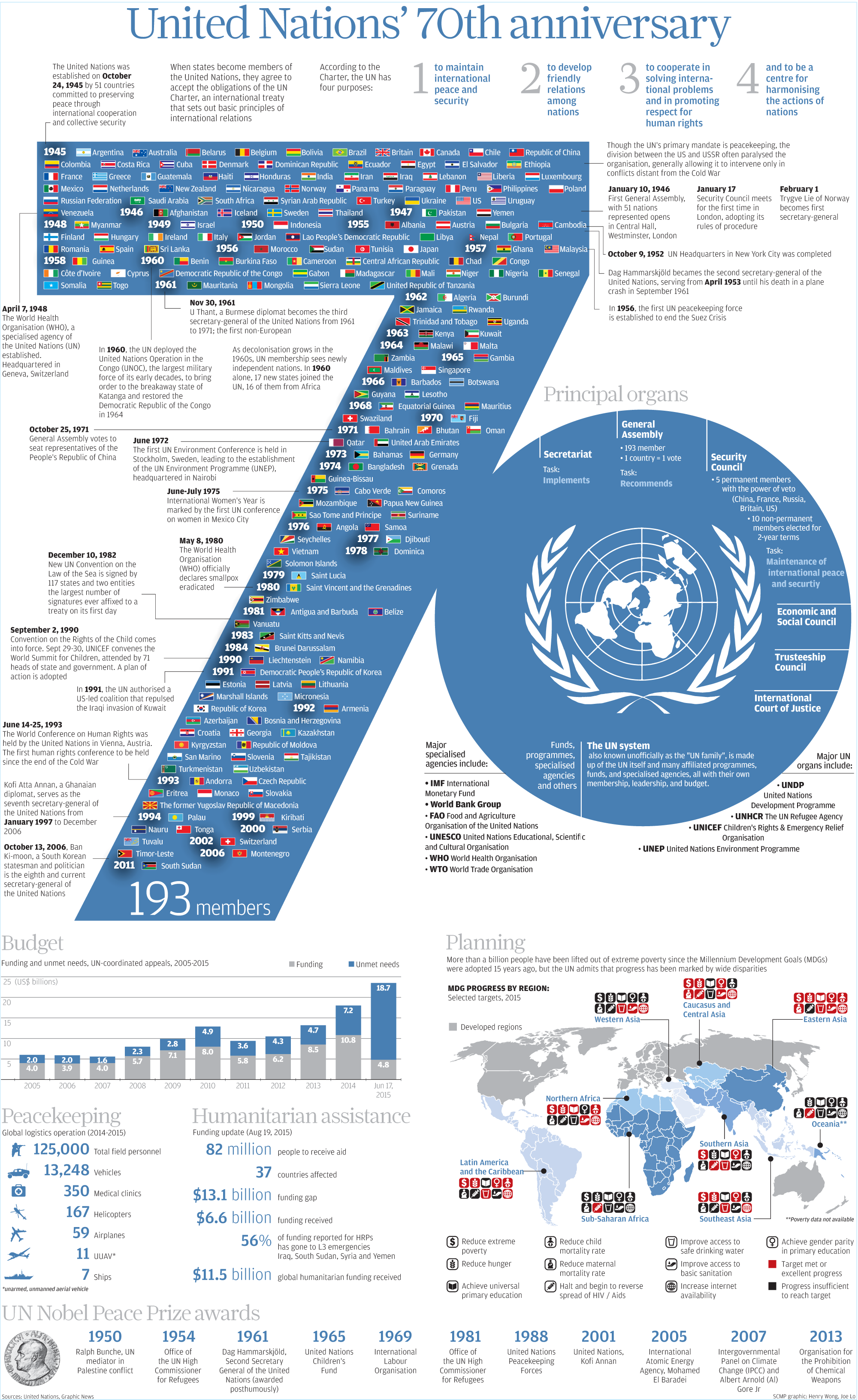 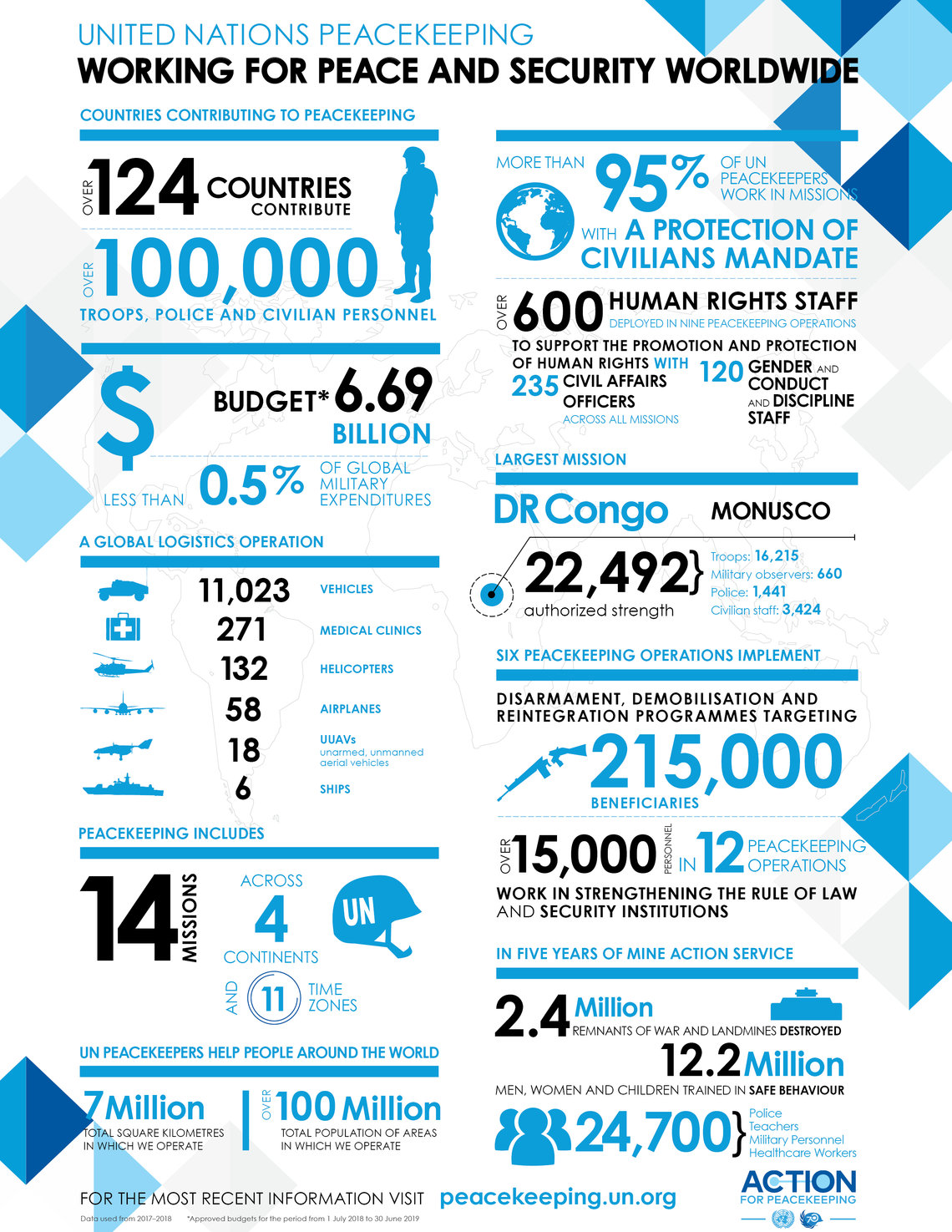 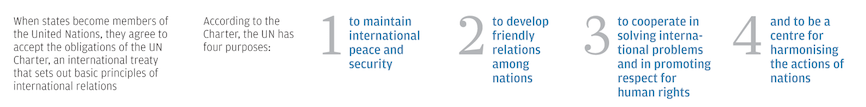 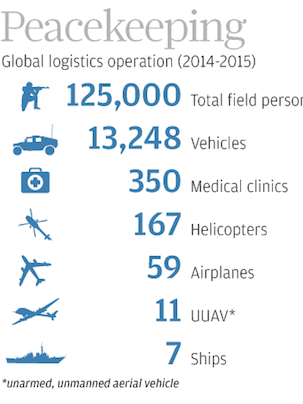 Security Council
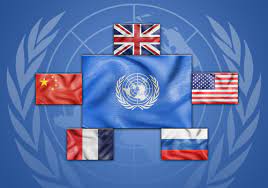 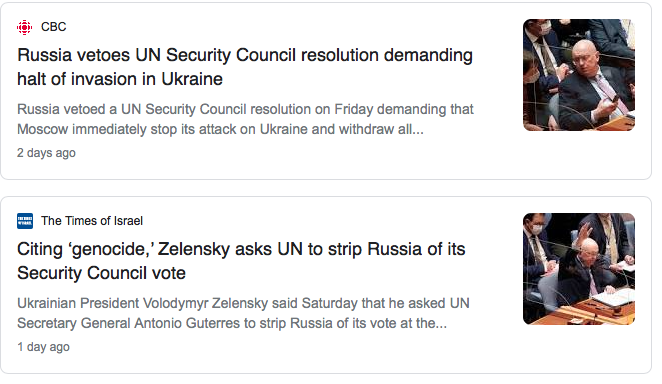